Safety Planning
Developing optimal safety plans
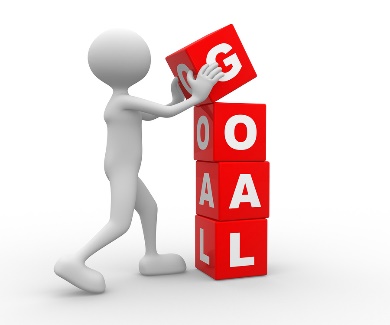 Planning: Setting goals, developing strategies and outlining tasks and schedules to accomplish the goals derived from the engaging assessing and partnering process.
Plans are developed with families to help them use their current strengths and resources to resolve underlying causes of abuse and neglect. Plans include goals, strategies, task and schedules and are derived from the safety and family assessments.
[Speaker Notes: Natalie

Discuss why planning important.]
PLANNING: IDEAL PRACTICE
Explains to the family the specific function of the safety plan being developed. This can include: 

Uses detailed information (obtained in the assessment stage) about individual, family and environmental strengths and protective capacities during plan discussions and development.
[Speaker Notes: Melissa]
PLANNING: IDEAL PRACTICE
Gathers family members’ ideas about options for ensuring the immediate safety and/or placement of their children. Develops with the family written safety plans that are:
Time limited
Specific
Easily understood by the family
Address the immediate safety of the children
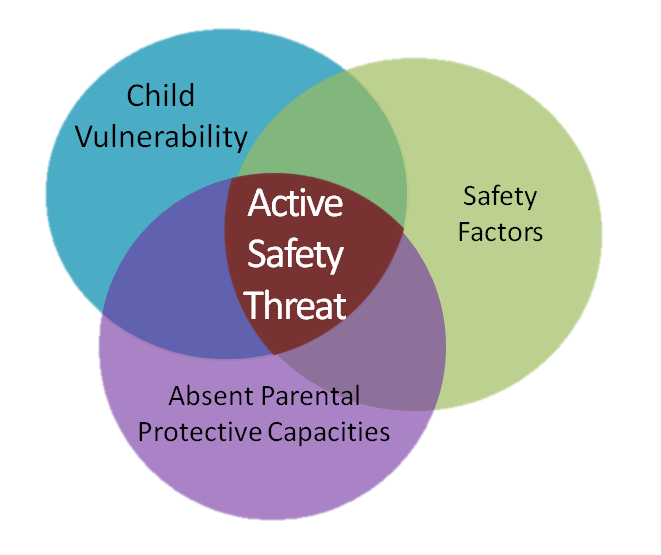 [Speaker Notes: Melissa]
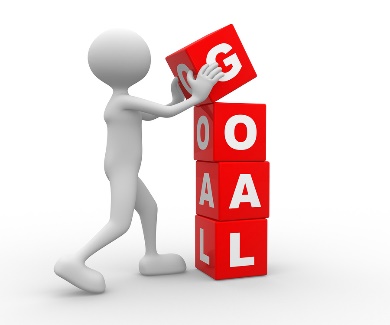 Communicating: Effectively sending and receiving information within the appropriate cultural context. Methods include verbal, nonverbal, electronic and written communication.
[Speaker Notes: Natalie

Discuss why planning important.]
COMMUNICATING: IDEAL PRACTICE
Ensures recipients of communications have understood the communication. 
Summarizes conversation and agreed upon actions or decisions
Asks if anything was unclear
Provides follow up clarification
[Speaker Notes: Melissa]
COMMUNICATING: IDEAL PRACTICE
Uses respectful communication:
Engages in difficult conversations with those involved
Refrains from gossip or complaining
Avoids pejorative language
Is timely and objective
[Speaker Notes: Melissa]
Safety Plan
A specific and concrete strategy for controlling threats of serious harm to a child(ren)
CHILD SAFETY
Features of an Effective Safety Plan
Safety Response
=
Type of Safety Plan
Sufficient Protective Capacities
No Active Safety Threat
Intervention is Not Necessary
Least Restrictive
Parents Agree and Sign
Supplement Protective Capacities
Active Safety Threats
No Change in Custody
Child Remains in the Home
Intervention Is
 Necessary
Responsible party to care for child
Cannot supplement protective capacities
Parents agree and sign
No change in custody
Active safety threat
Child is out of the home
Intervention is necessary
Resources Are Not Sufficient
Custody Change Occurs
Cannot Supplement Protective Capacities
Child Is out of the Home
Active Safety Threats
Most Restrictive
Legal 
Intervention
Voluntary
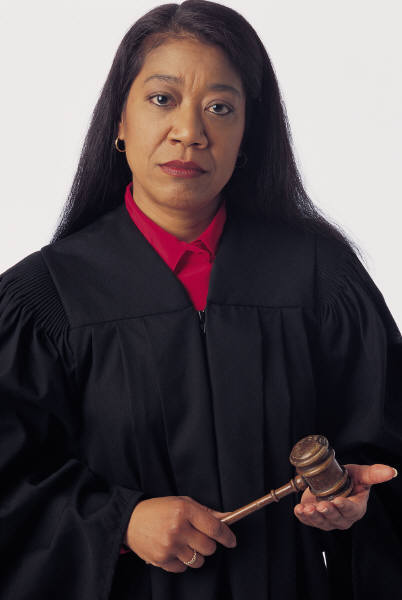 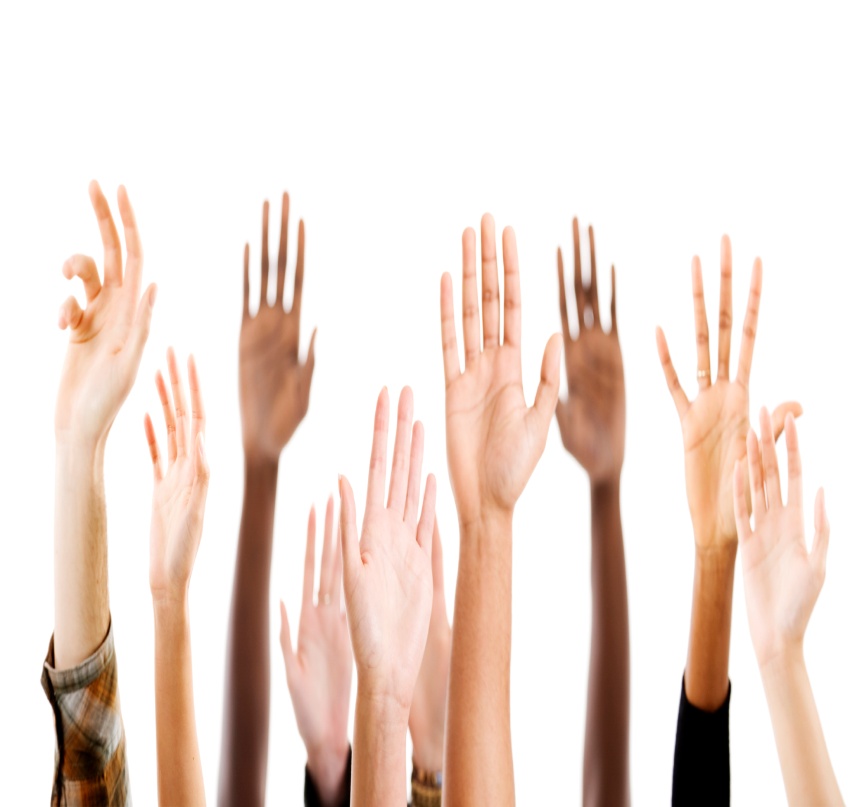 vs
Adult Protective Capacities
Assesses the parent’s willingness and capability to protect
In-Home VS Out of Home
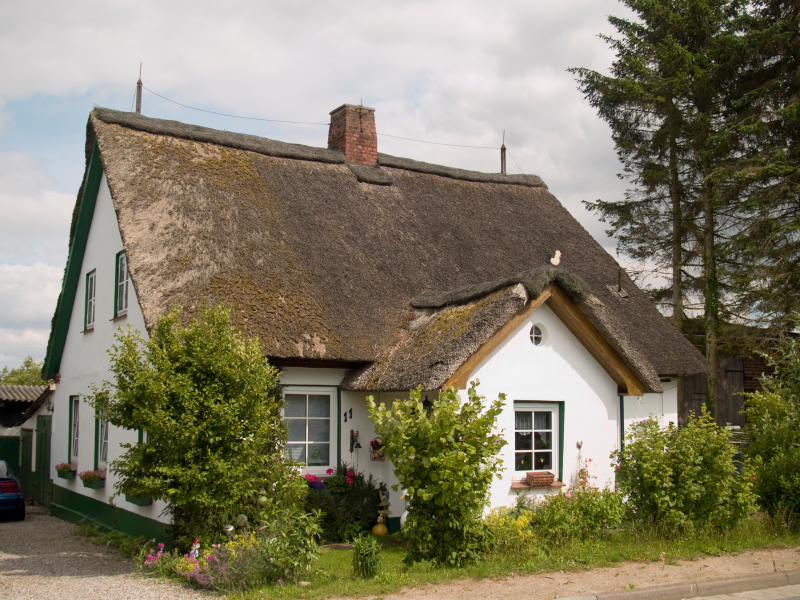 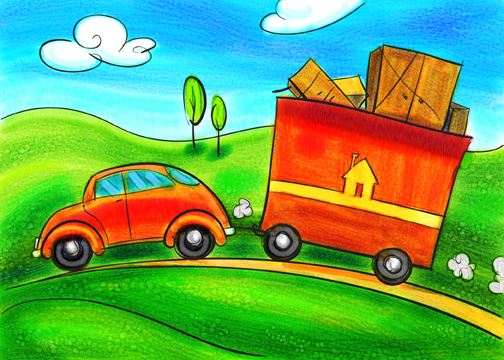 In-Home Safety Plan
Can the active safety threat be removed or eliminated while the child stays home?
Controlling Safety Threats
Out-of-Home Safety Plan
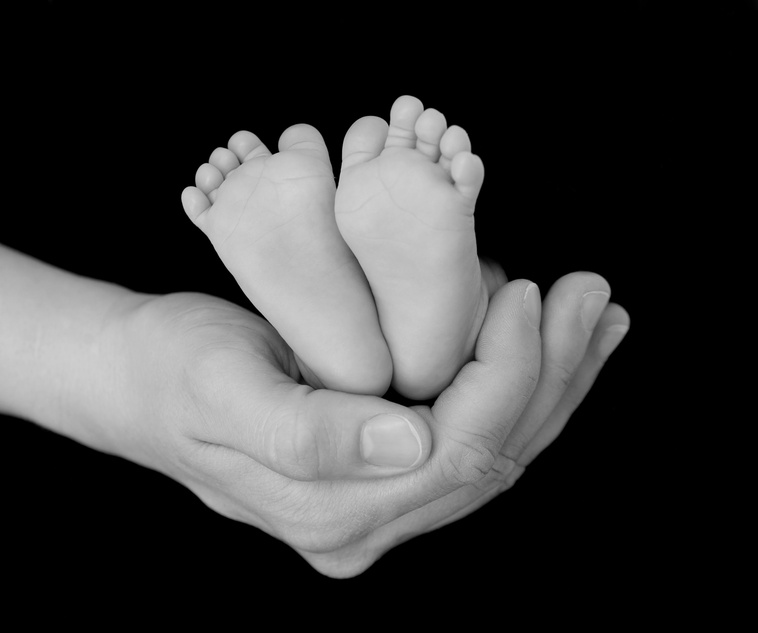 Responsible Persons
Relationship with parents 

Do they have a criminal record?

Do they have a history of child abuse and neglect?

Are they able to meet the needs of the children?

Conditions of the home environment

Individual residing in the home
Community Services
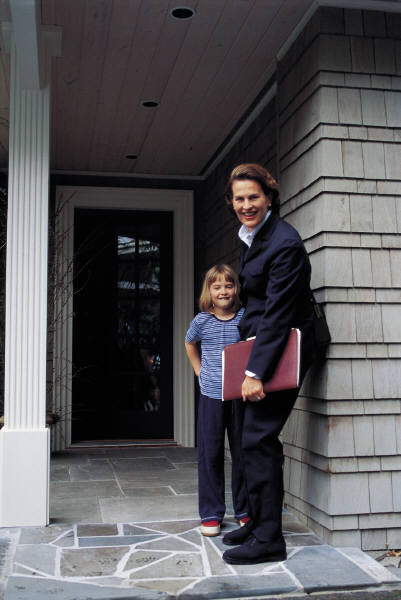 Frequency
Duration
Quality
Legally Authorized Out of Home Placement
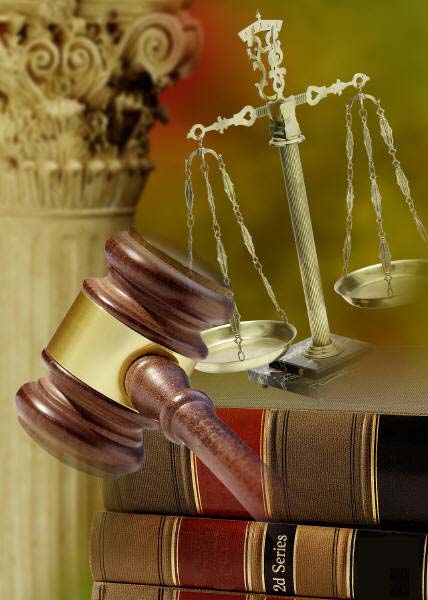 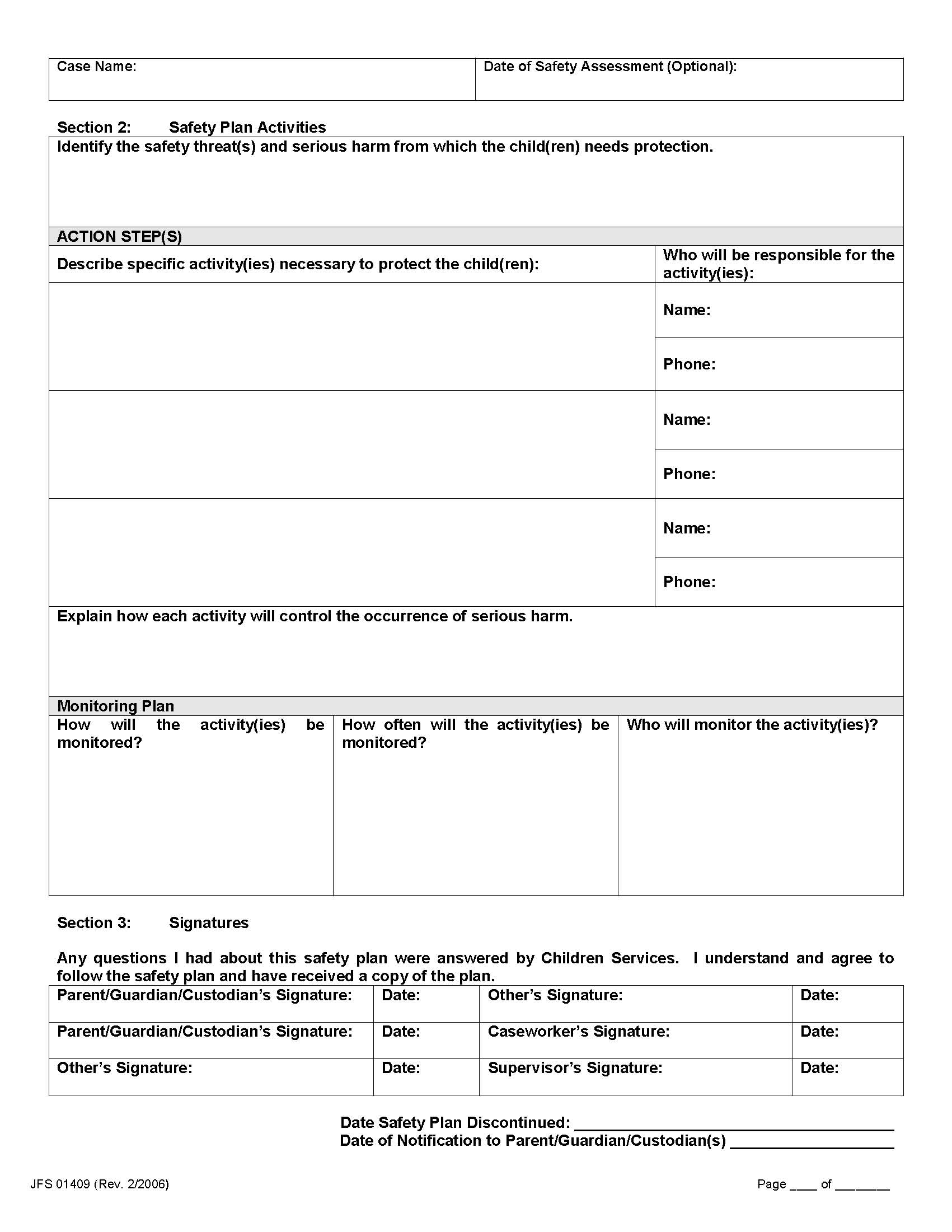 The “WHAT” is listed here
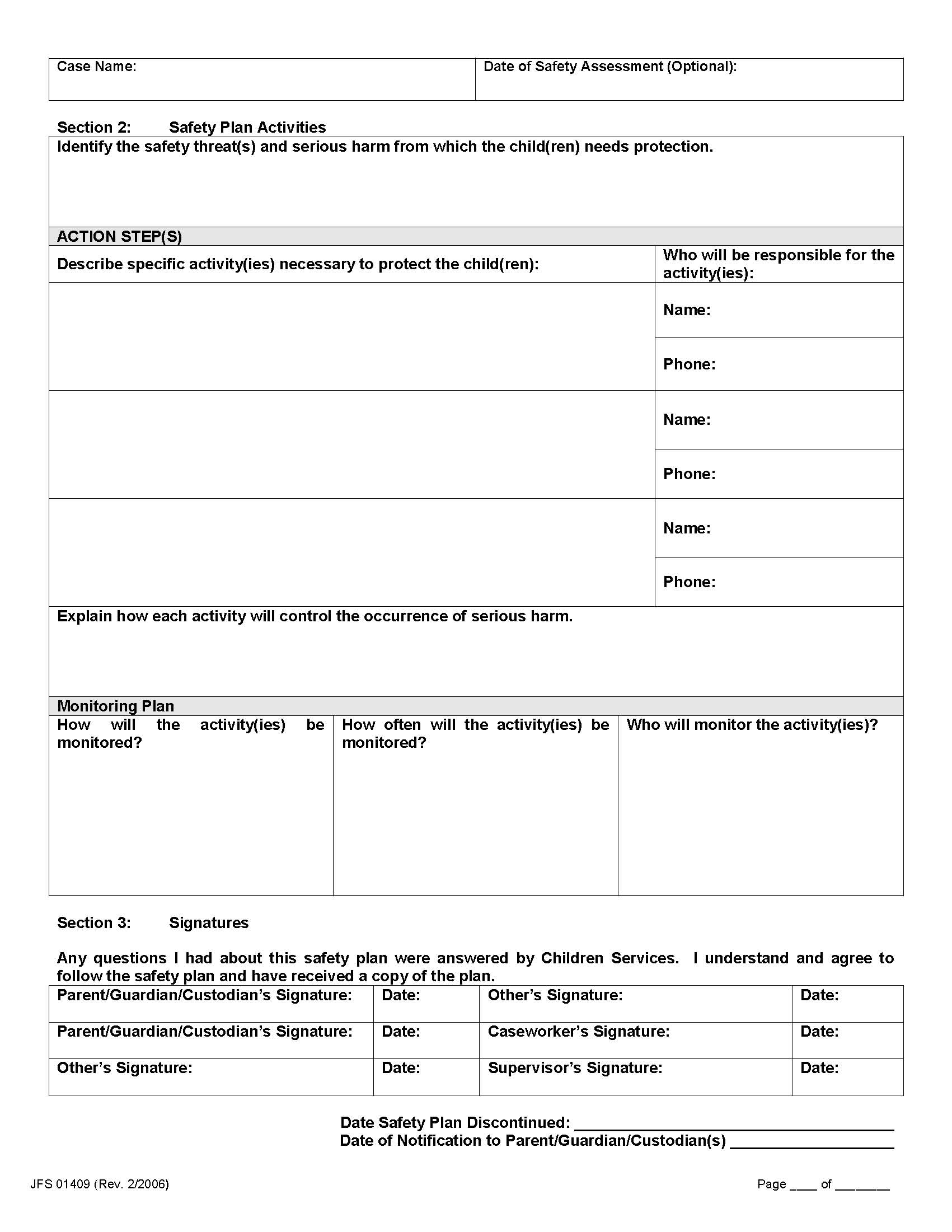 HOW you are controlling is listed here.
Does the description of the safety threat clearly identify what the child is being protected from?

Do the activities control the safety threat?

Are there promissory activities within the plan?

Does the monitoring plan seem sufficient?

What do you like about this plan?

Is there anything you would change in this plan?
Scenario 1
Scenario 2
Scenario 3
Scenario4
Scenario 1
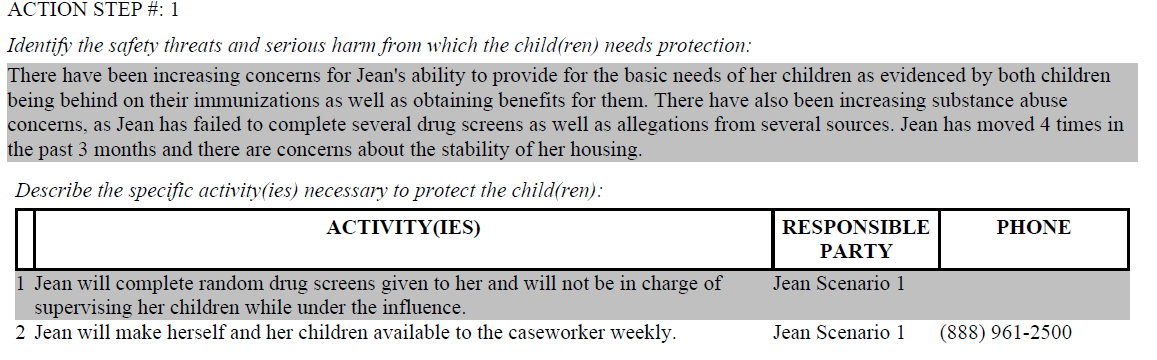 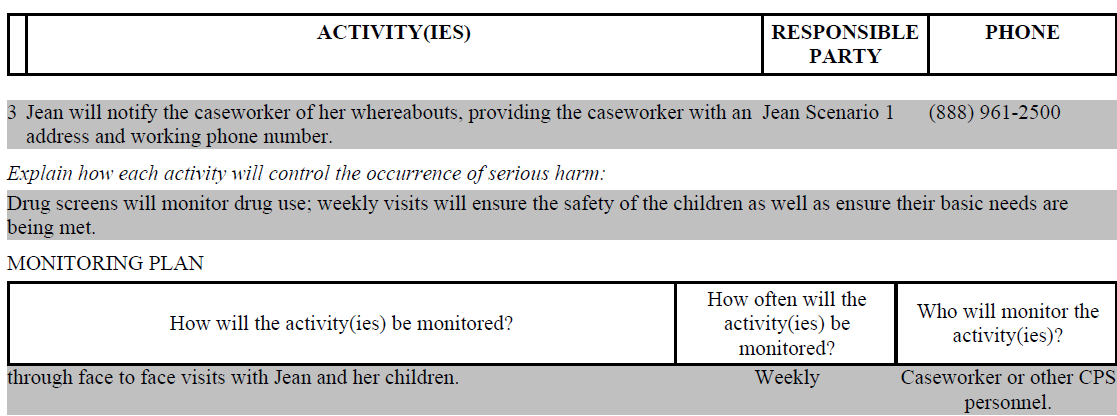 Scenario 2
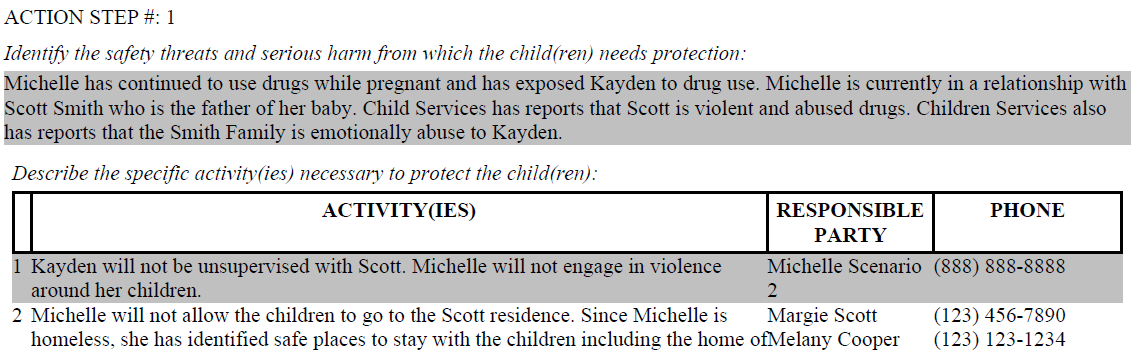 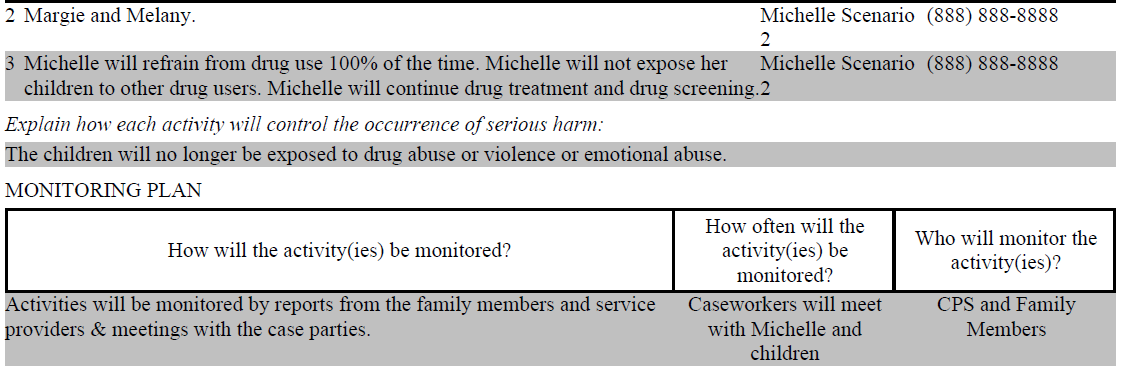 Scenario 3
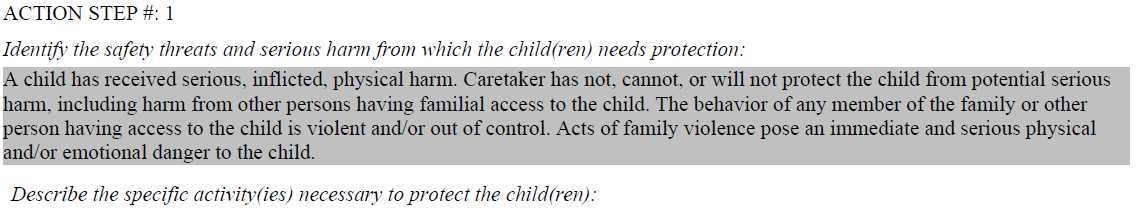 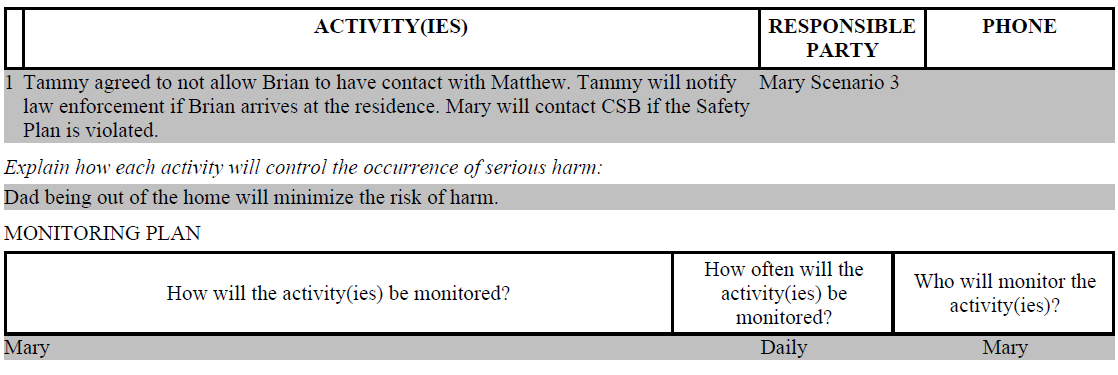 Scenario 4
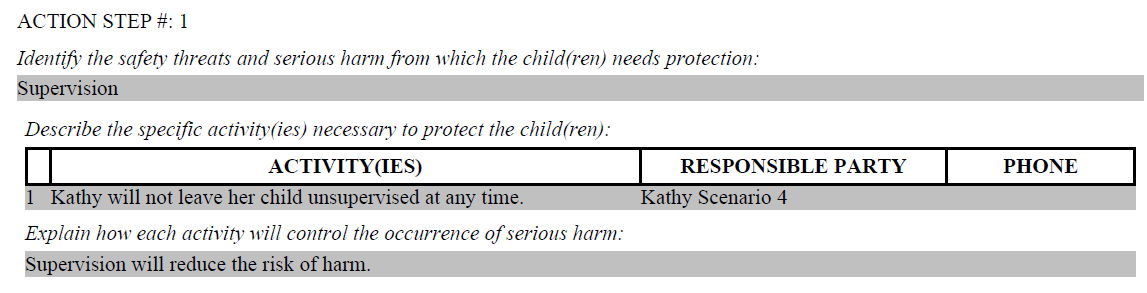 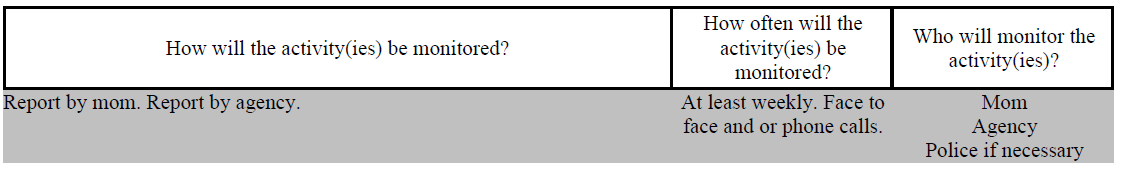 Monitoring
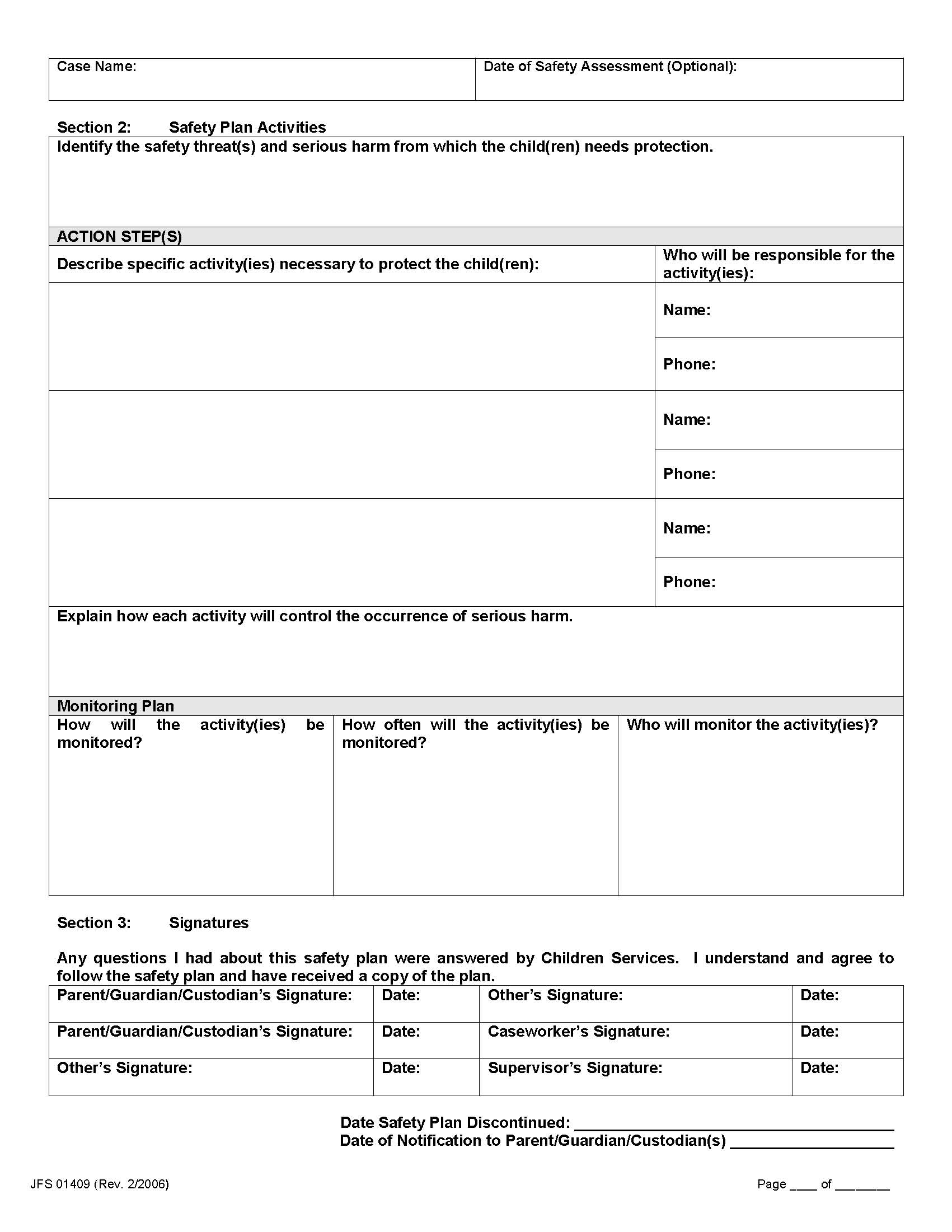 The Monitoring activities 
are listed here
Active Safety Threat: The family is homeless, currently living in unsafe conditions.   There is no food, no beds, as well as an unregister sex offender living in the home.  Sally has a bruise on her forehead and a hand-shaped bruise on her back; there are no explanations to explain these injuries.  Courtney requires immediate treatment for a severe diaper rash that has blistered.
 
1.  Courtney and Sally will go to live with their grandmother, Esther.   Esther will provide care and supervision for Courtney and Sally. – Esther (responsible party)
2. Jean and Esther will take Courtney to the pediatrician by tomorrow (Date).   
3. Jean and Esther will contact the caseworker immediately if they cannot carry out the safety plan activities or are no longer in agreement with the plan.
Michelle and Scott state that their substance use prevent them from providing housing and supervision.
Monitoring assists the caseworker and supervisor in determining whether a more  or less restrictive safety plan is necessary while ensuring the safety of the child.
Consider
Changes in safety threats 

Changes in the parents’ protective capacities

Changes in child vulnerability

Responsible individual not implementing the plan as agreed 

Conflict between parents and persons responsible for action step
Child Safety
Susceptible to harm
Extent of activities
Restrictiveness
Supervisors
Accountability

Guidance and Oversight

Ensure compliance
Promises, Promises
OCWTP Tool Kit
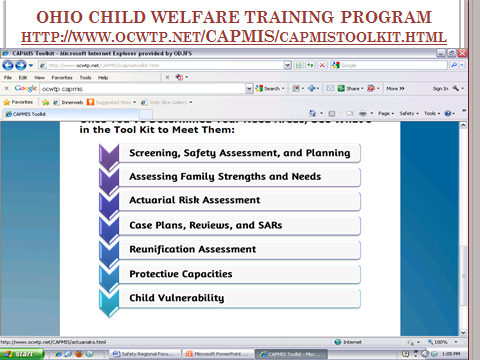 SACWIS Knowledge Basehttp://jfskb.com/sacwis/
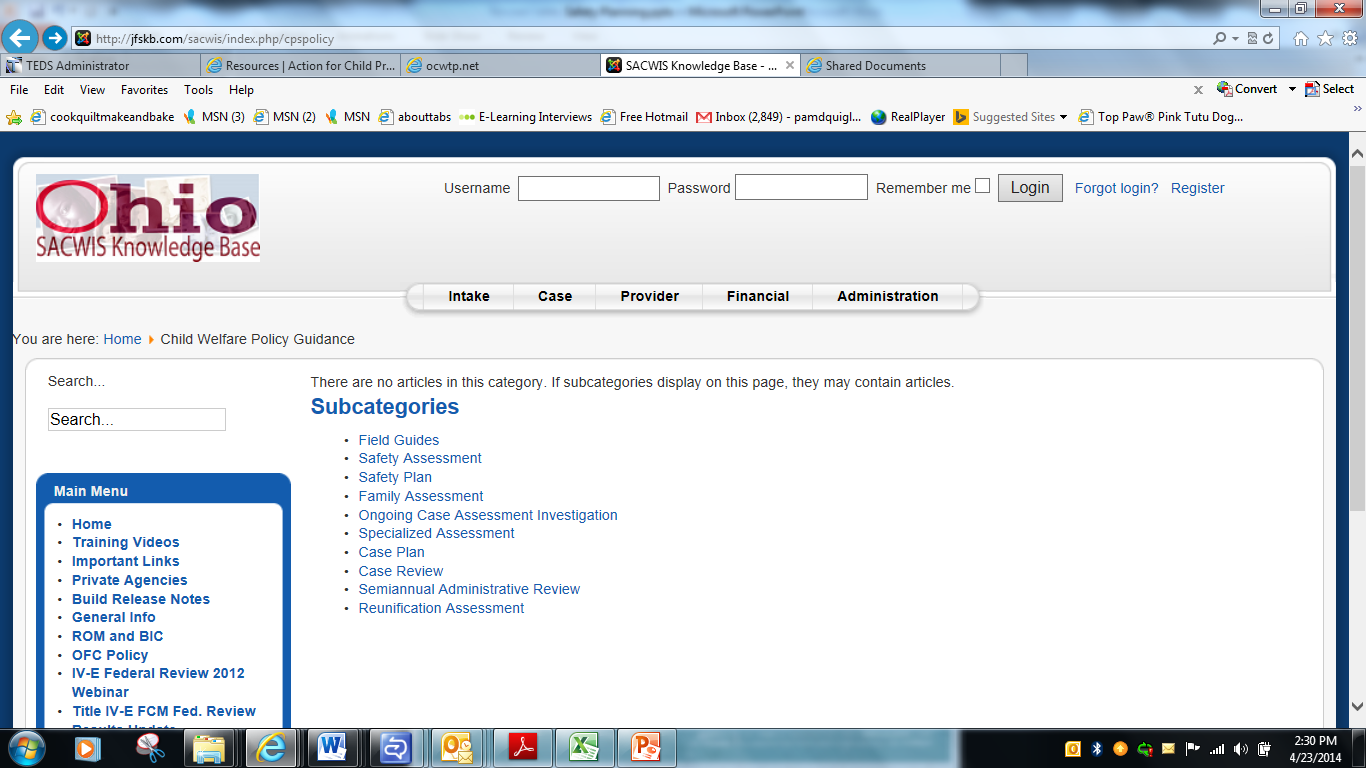